2.mountains
Team Croatia
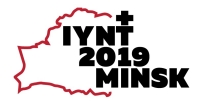 Opponent: Andrej Todić
Problem text
What are the tallest mountains in the Solar System? Propose and analyze the theoretical models that can allow predicting the maximum altitudes of mountains on various celestial bodies.

Has the Reporter solved whole problem ?
No, the text statement states „maximal height”
2
THE SOLUTION - theory
Cons:

Didn’t explain objective
Not enough hypotheses, 1 only
Pros:

 Explanation of mountain
Provided formulas and trigonometry
Explained what do formulas represent
3
THE SOLUTION - Experiment
Cons:

 Didn’t show setup
Couldn’t see methods
Didn’t explain how the program works
Pros:

 Had contol measure with the basketball
4
THE SOLUTION - Results and Conclusion
Cons:

 Not clearly visible
Pros:

Showed results in program
5
Points for discussion
Angle where picture was taken
Position of satellite
Other mountains
Other celestial bodies
Presicion of the image
6
Thank you!
Team Croatia
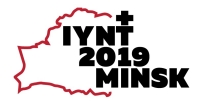 Opponent: Andrej Todić